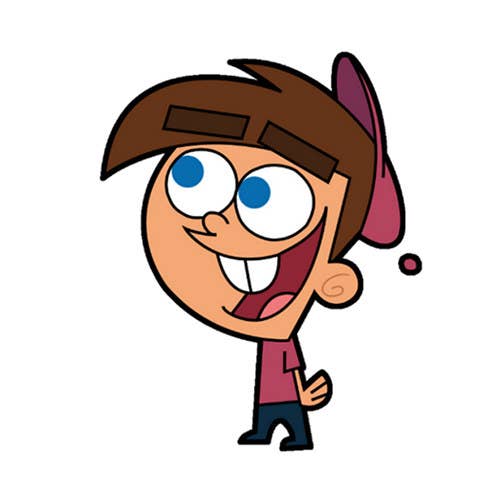 Welcometo class
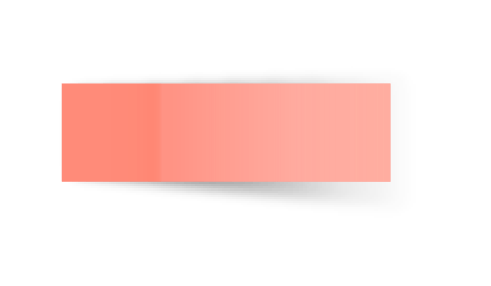 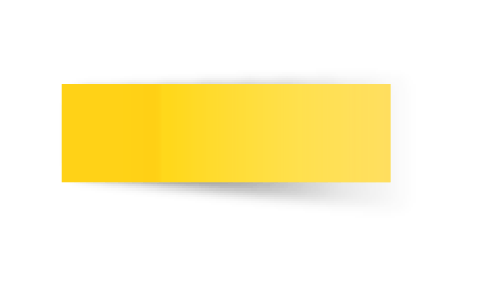 T.
Mohamad
Zaid
Day
Sunday
Date
30th  Jun  2022
We can 6
Subject
Unit
Fun on the Weekend
Lesson
3 Reading and Writing
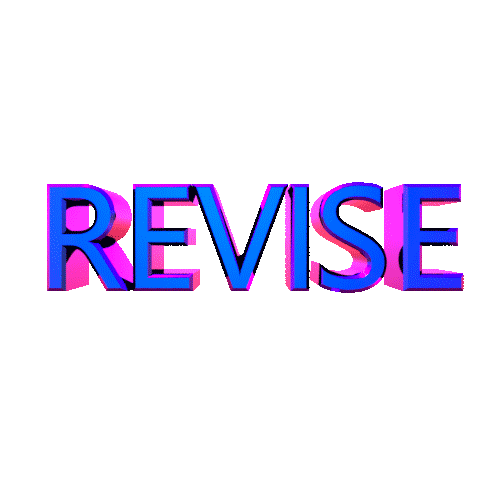 Revision for the previous lesson :
Say the past tense of the following verbs :
kicked
kick
play
played
cook
cooked
study
studied
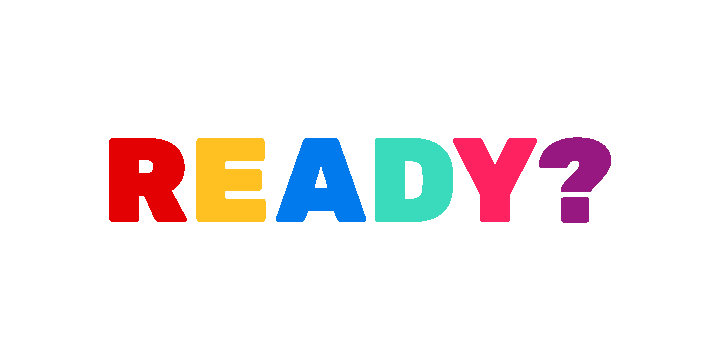 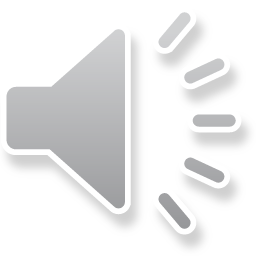 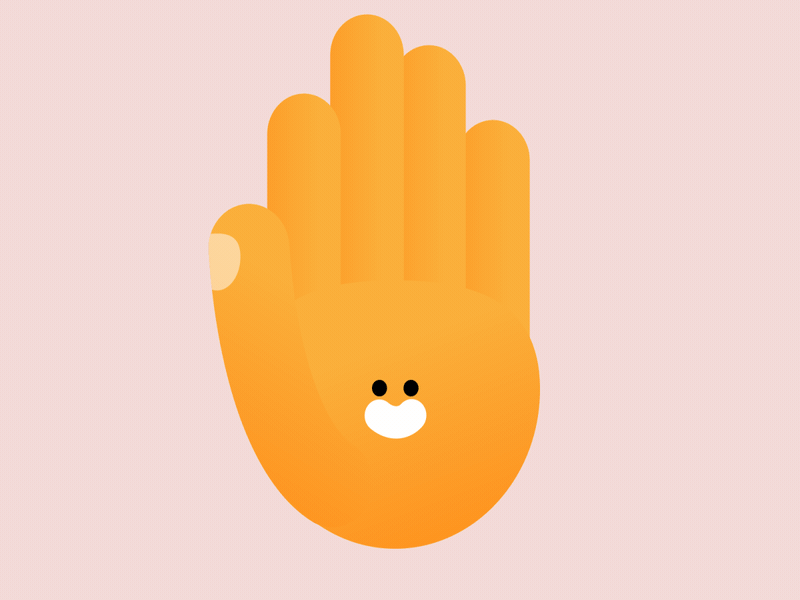 PAGEs 6 , 7 , 8 & 9
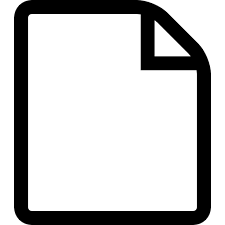 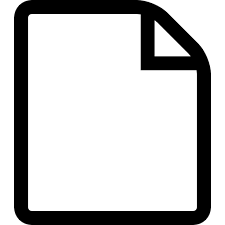 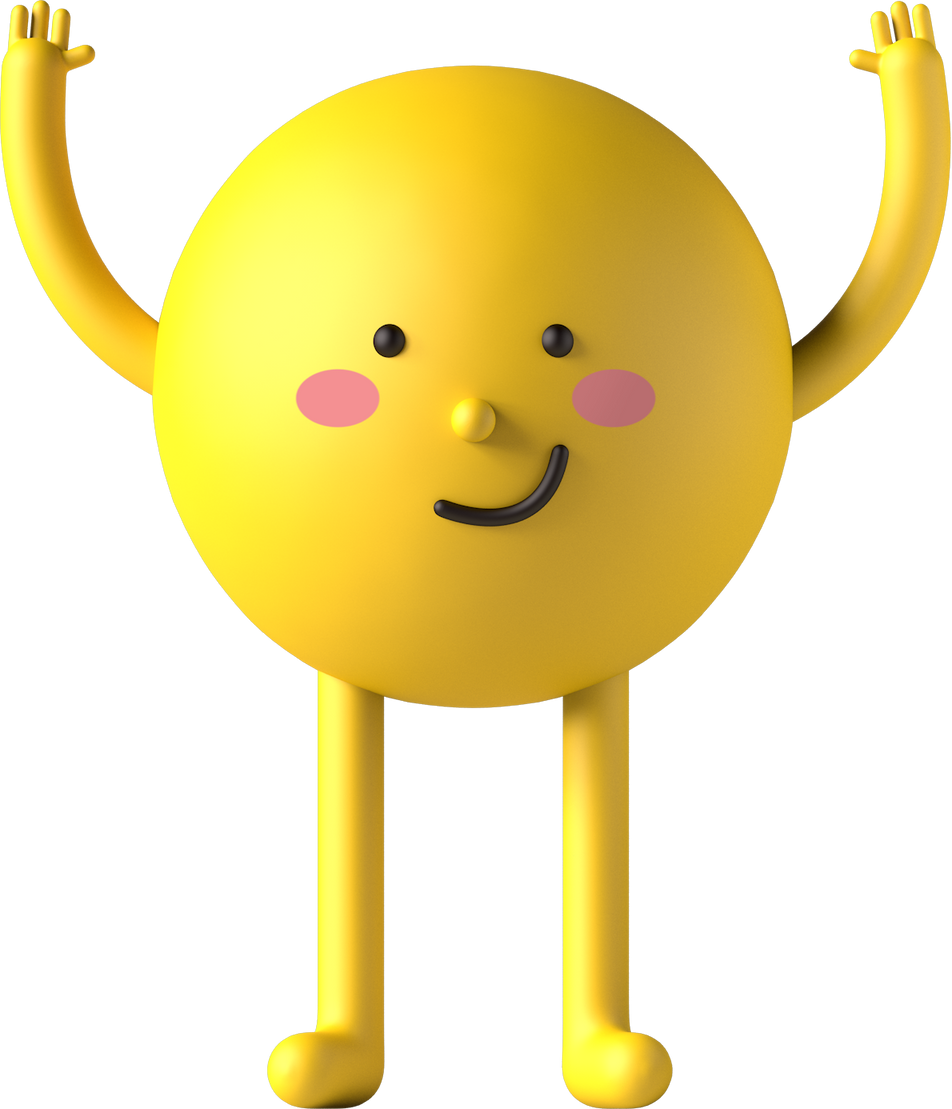 PAGES 6 , 7
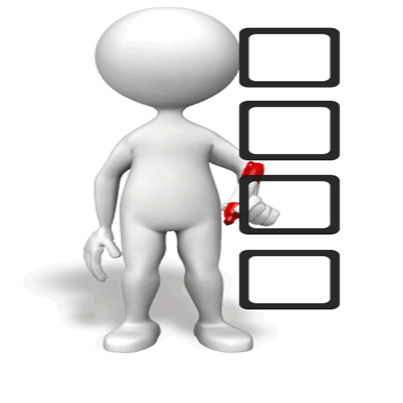 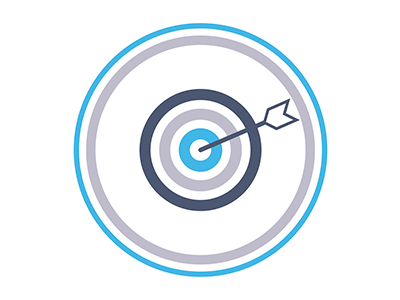 Objectives 

By the end of this lesson I can :
read an English menu and order at a restaurant.
ask and answer questions with How many and How much and make sentences with 
some and any.
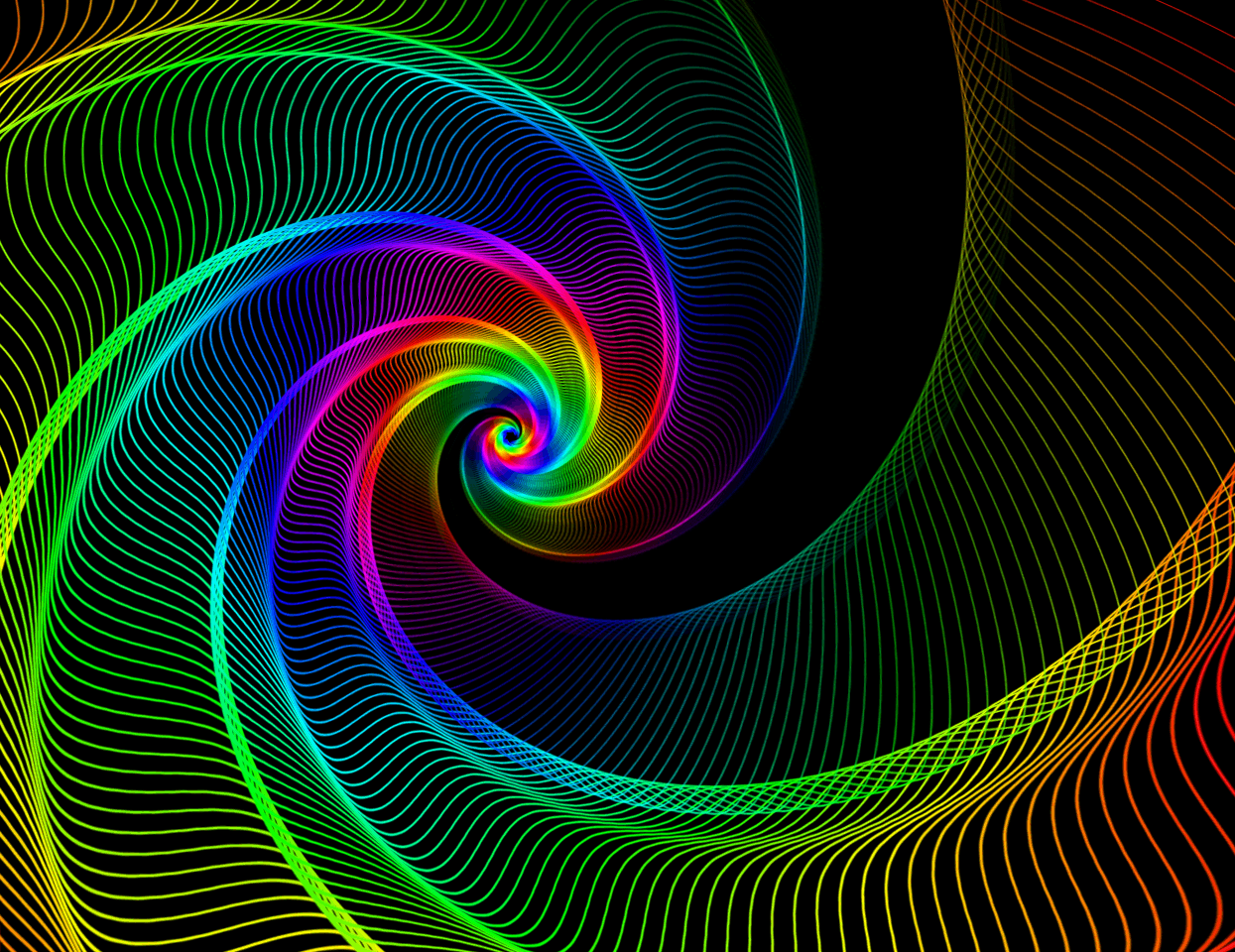 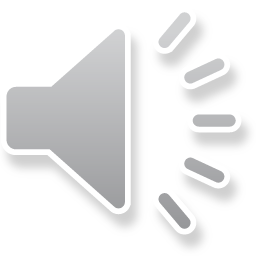 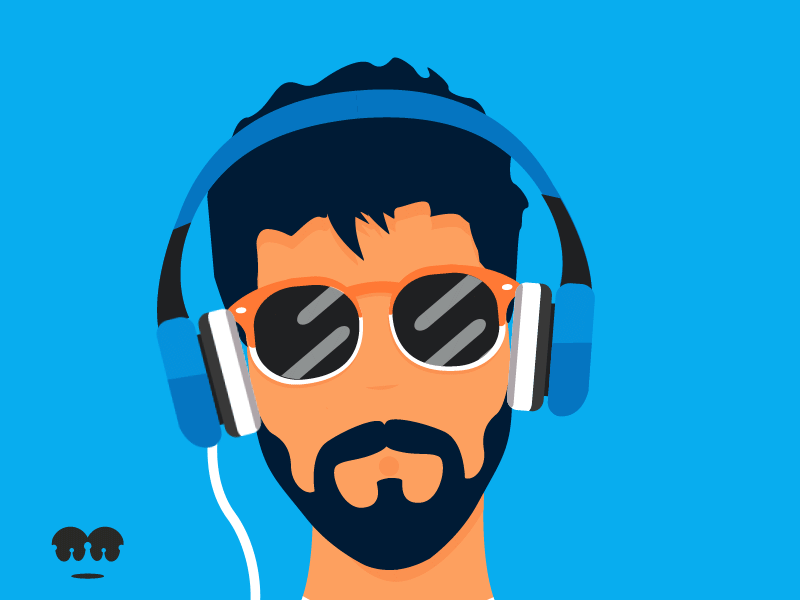 Listen and read  . Circle the answers in the chart .
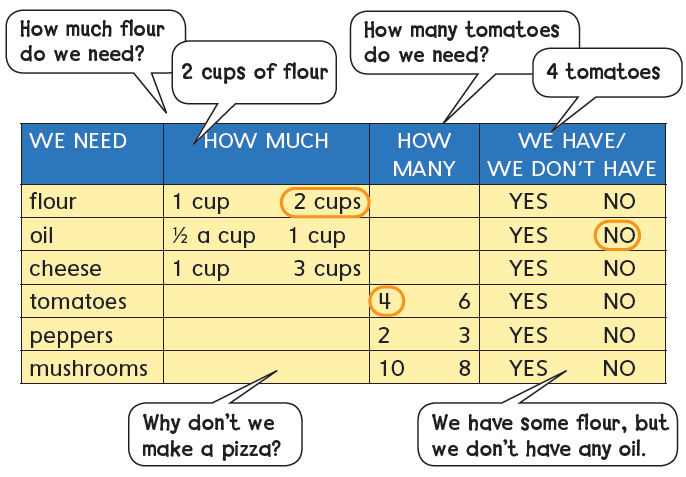 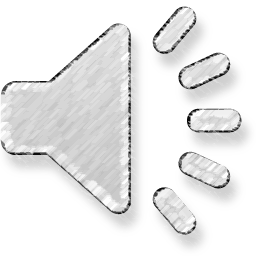 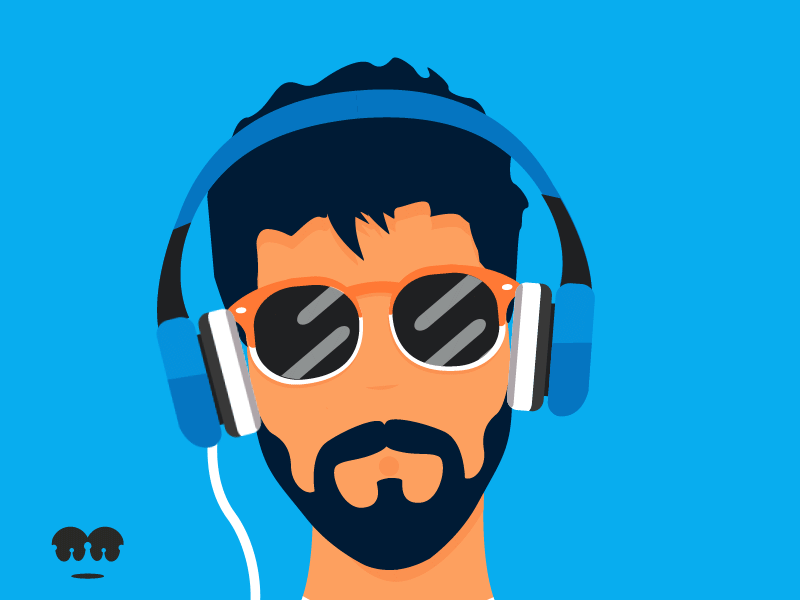 Listen and circle YES or NO in the chart. Practice in pairs.
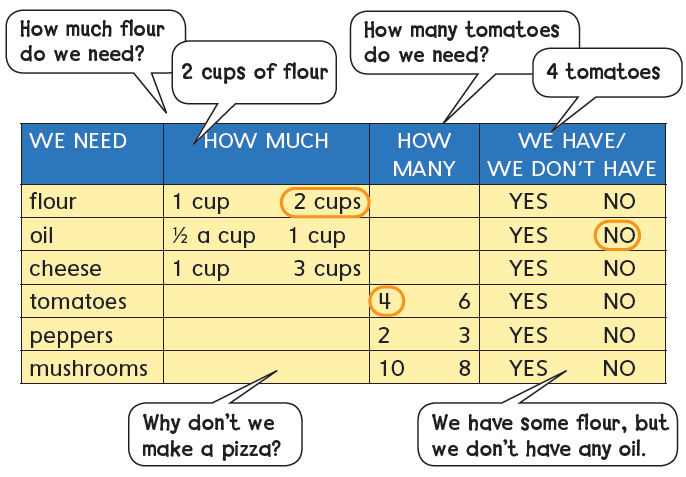 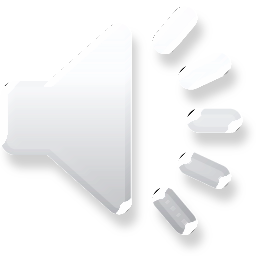 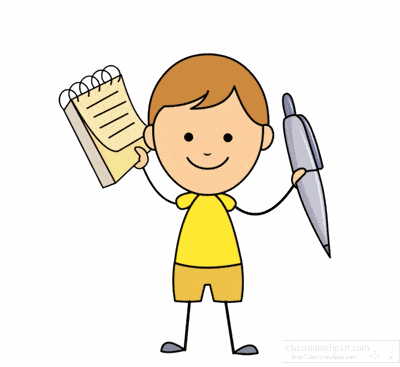 Write two sentences with some , any , and  but
some
any
We have   ___________    tomatoes but we don't have________ peppers
We have ______  cheese  but  we don’t have ________ mushrooms
some
any
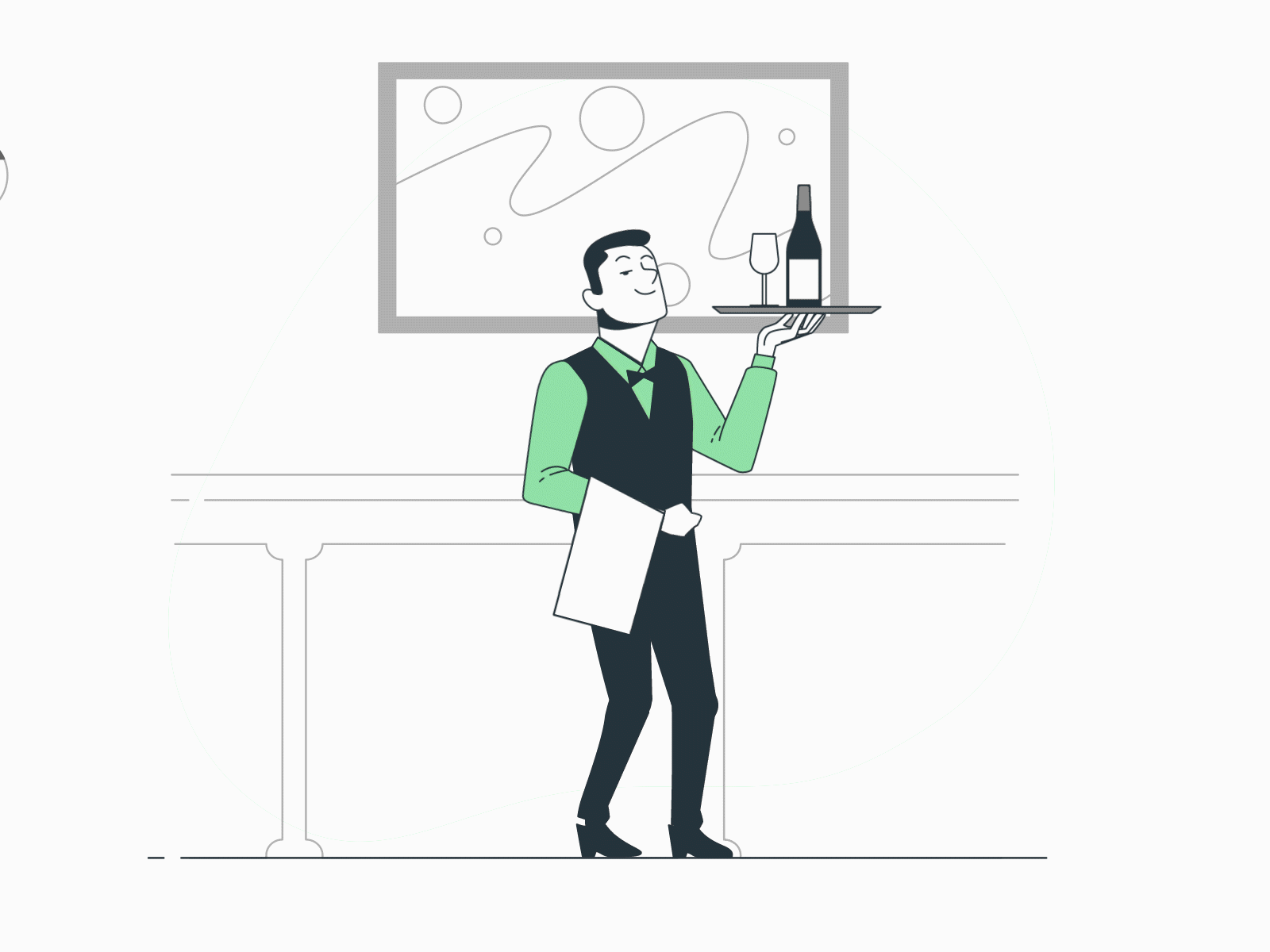 Can you be a waiter or waitress and take an order from a partner?
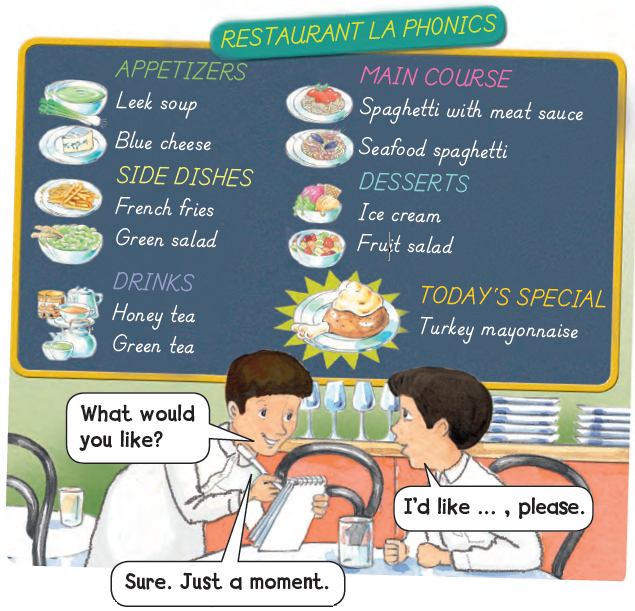 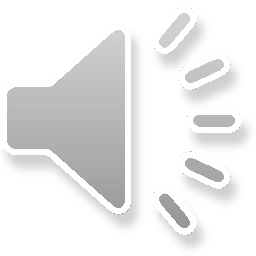 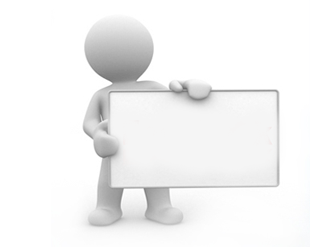 Goal Check
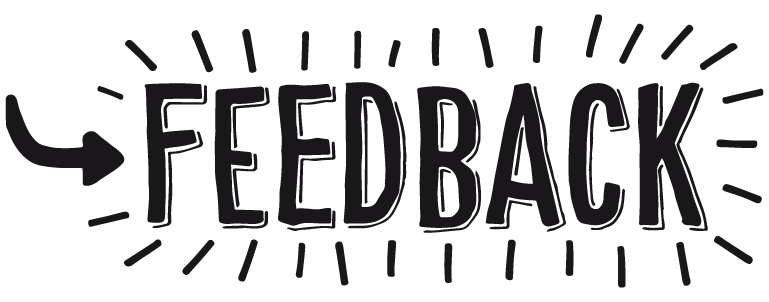 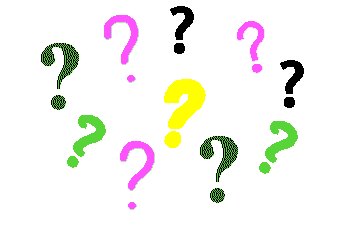 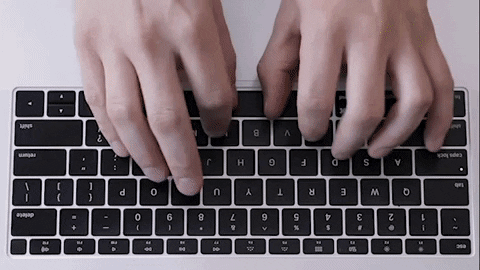 Complete with some or any :
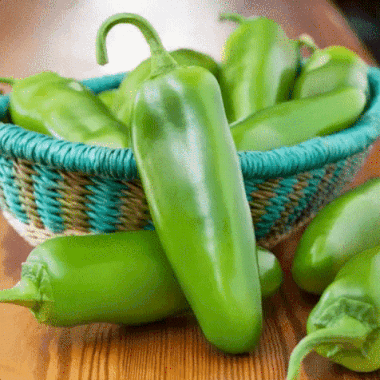 1.I have ______ peppers
some
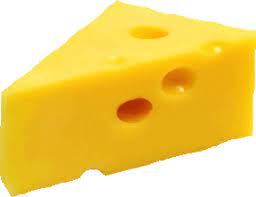 2. I don’t have ________ cheese .
any
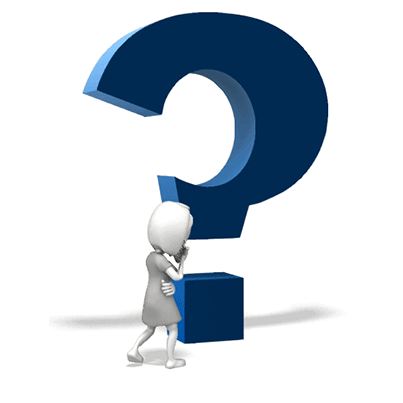 Ask with How many ? or How much ?
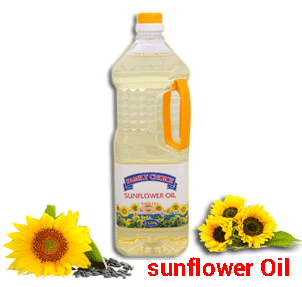 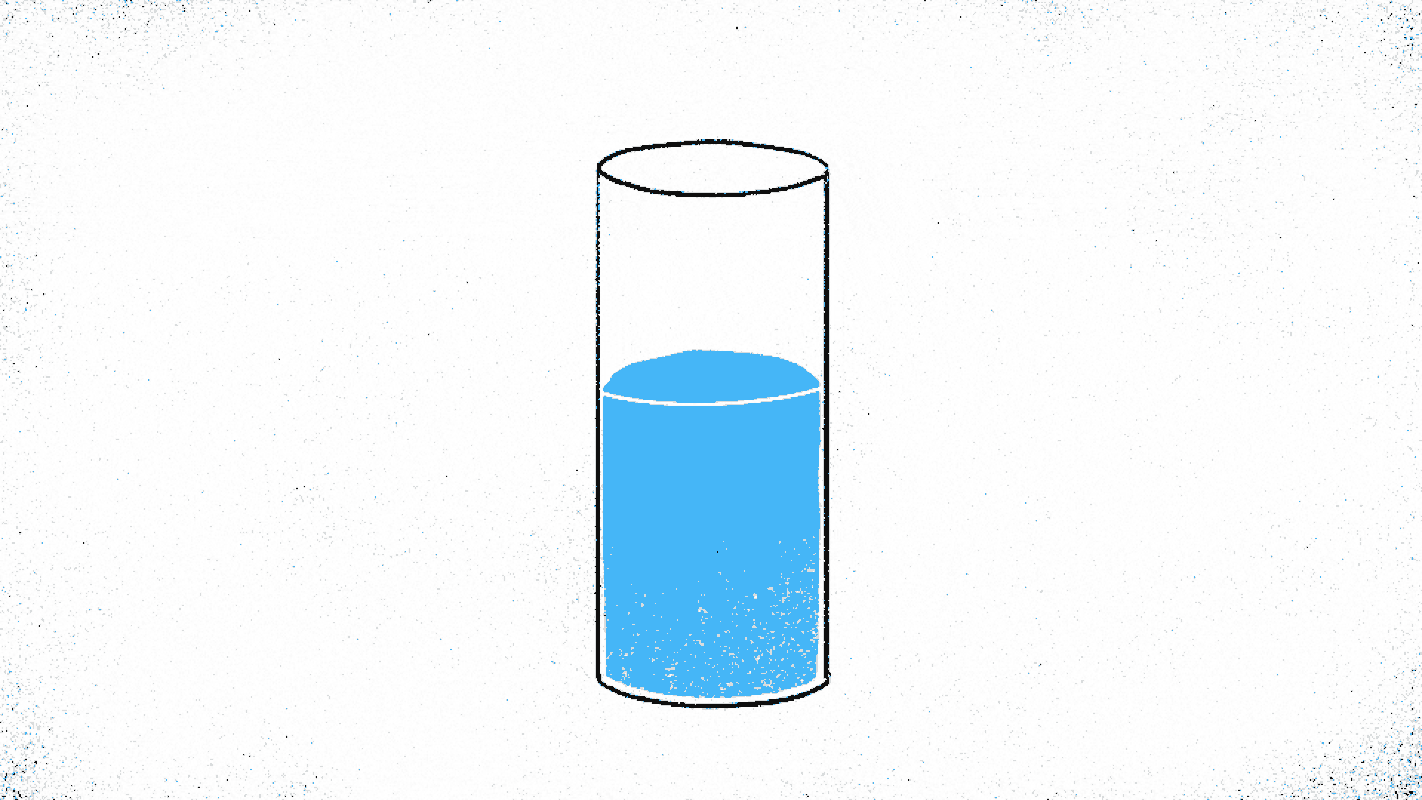 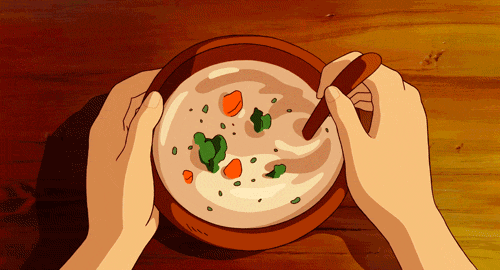 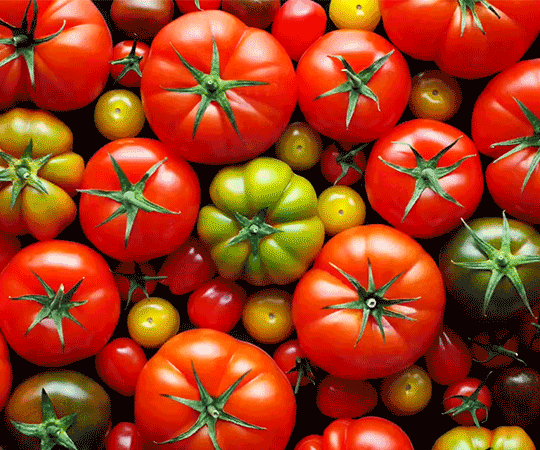 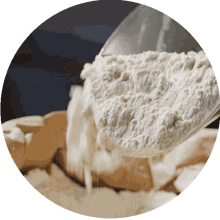 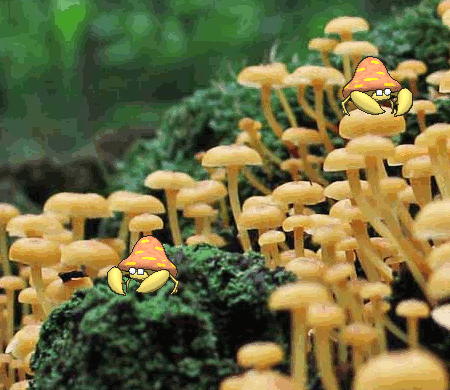 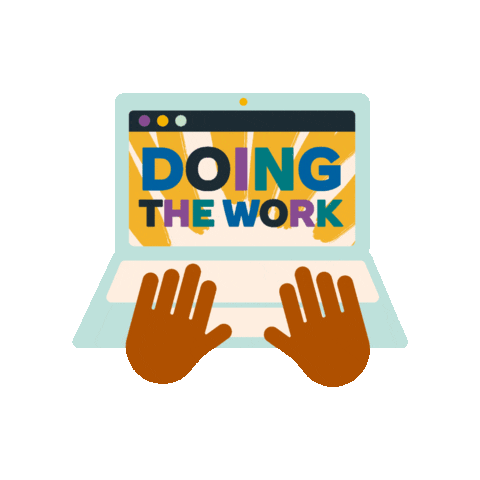 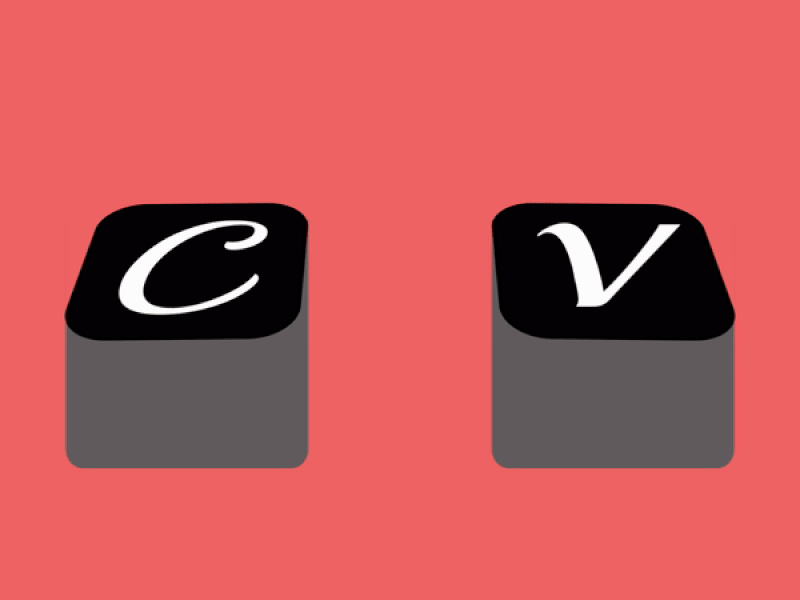 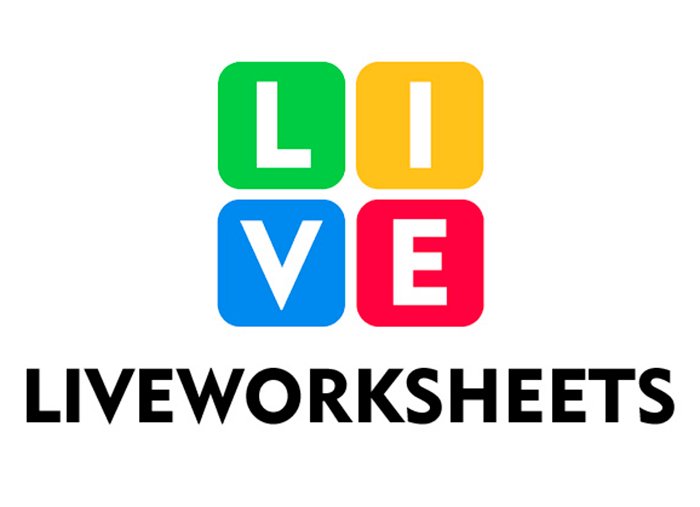 https://www.liveworksheets.com/di1542576rj
https://www.liveworksheets.com/vd1542610ja
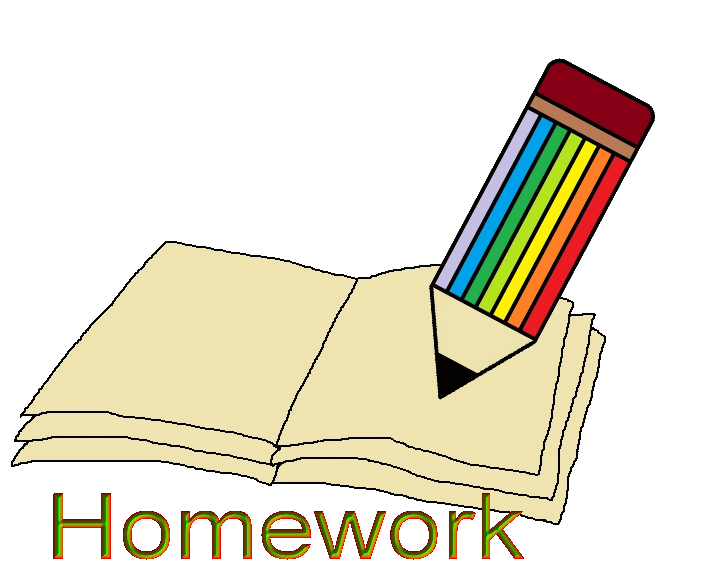 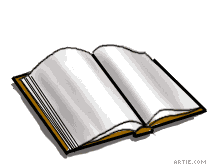 Open your workbook

Pages  75 , 76
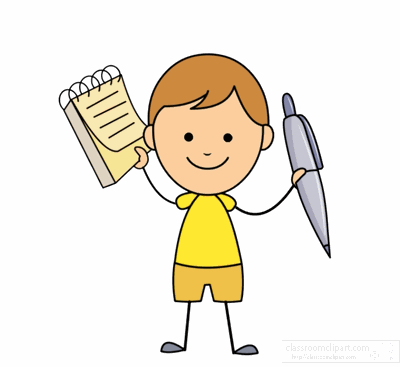 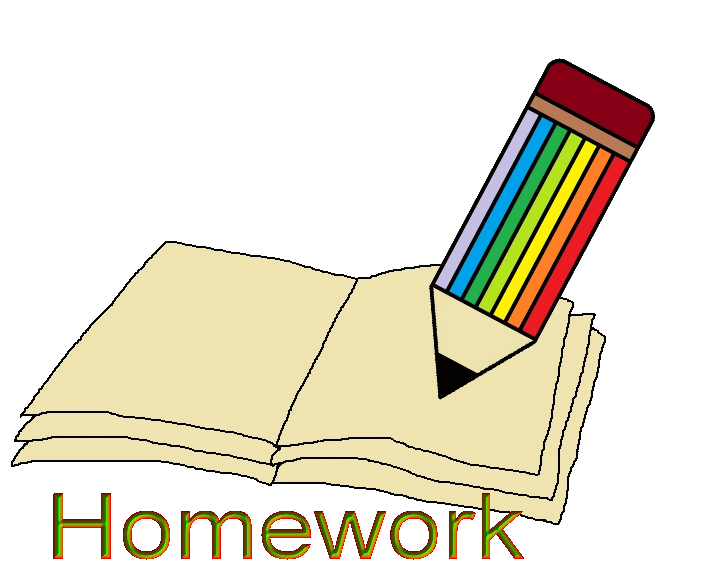 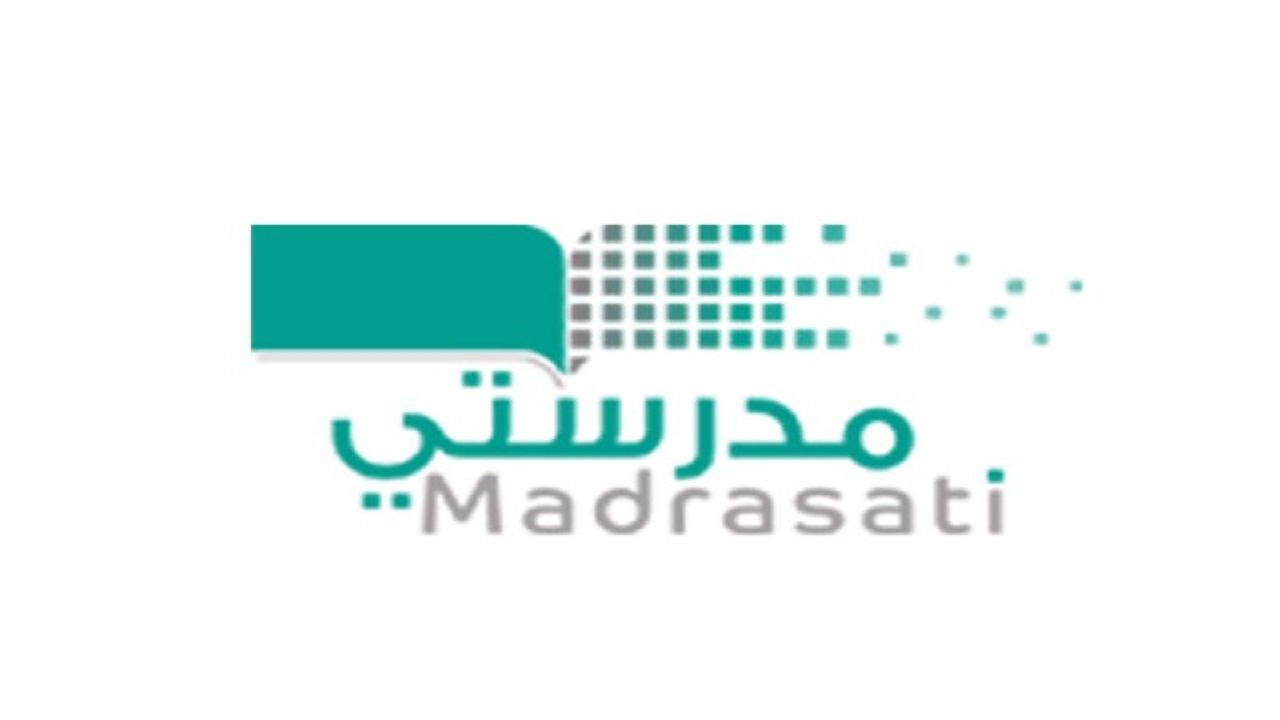 Home work at
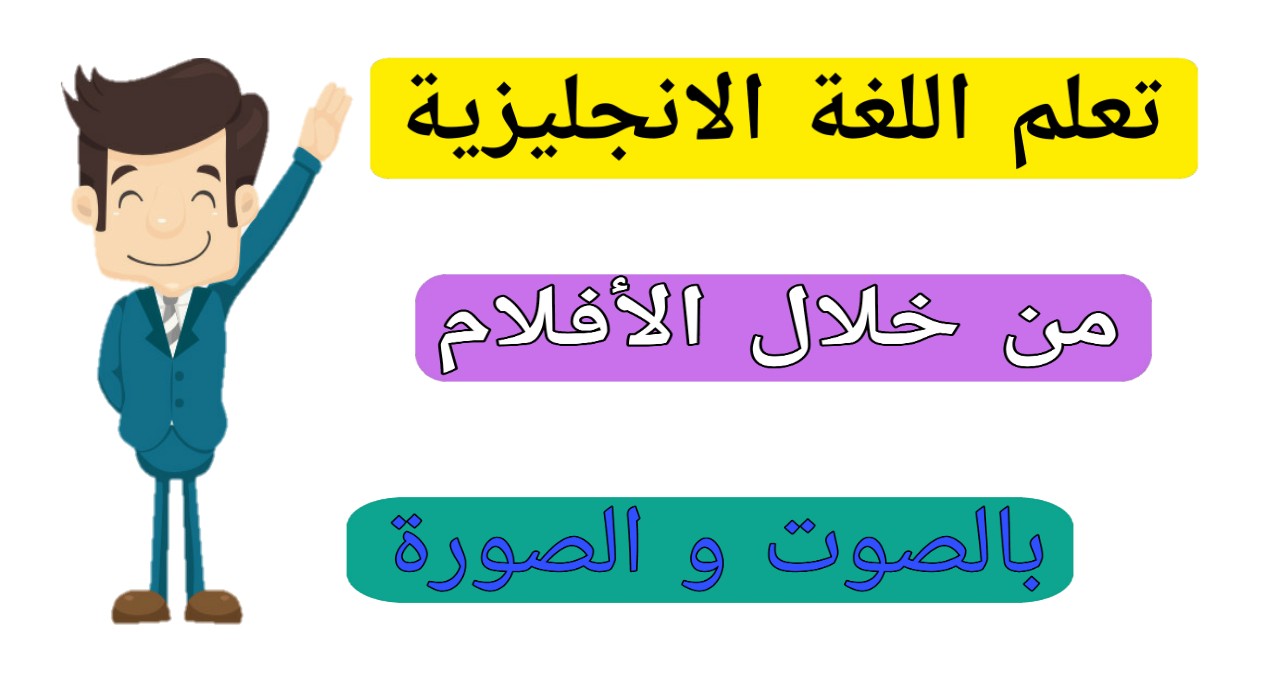 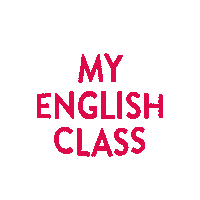 إنتاج معرفي
Let’s learn a  sentence or more DAILY
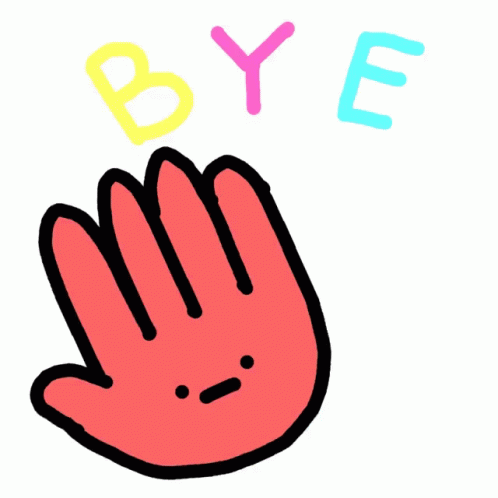 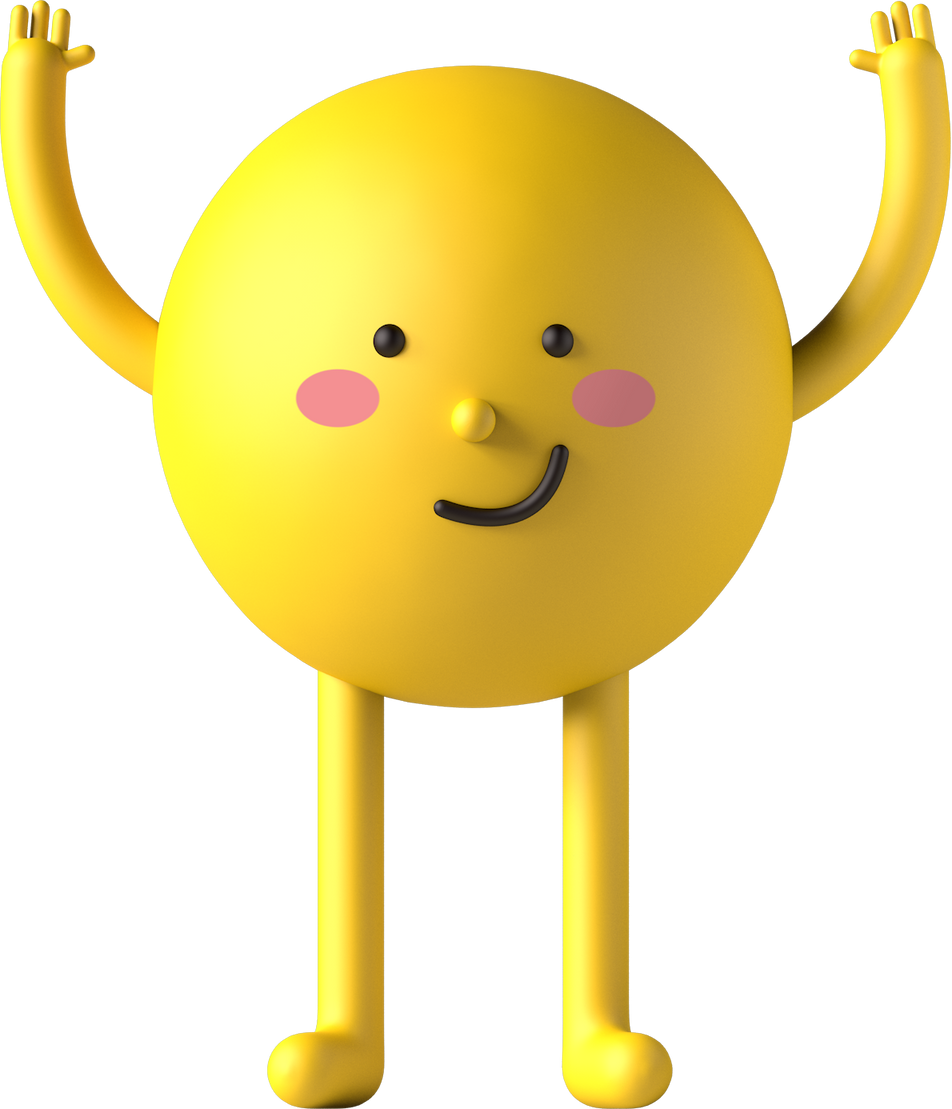 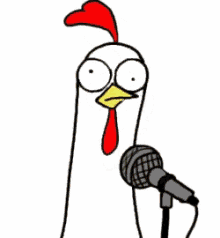 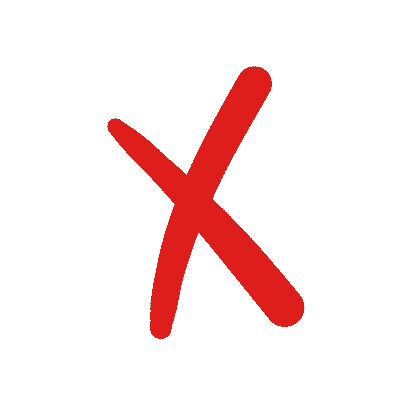 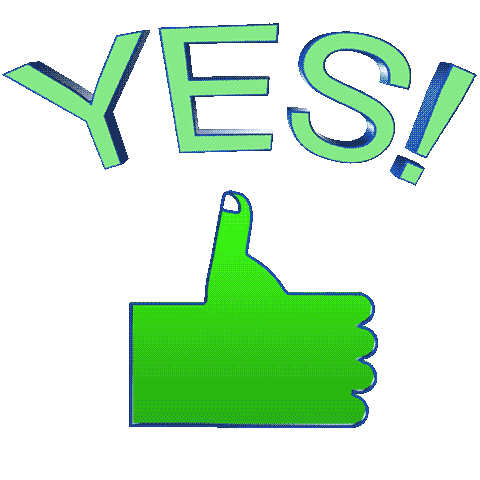 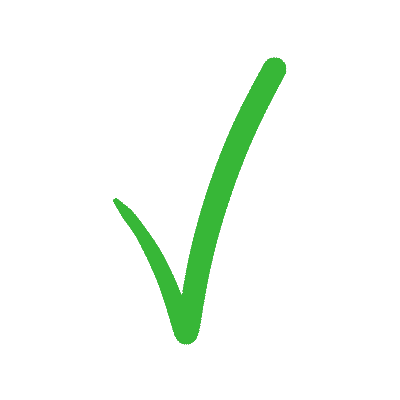